CREPES GOURMET
CREPES GOURMET
BLOCKBUSTERS
Preços
Preços
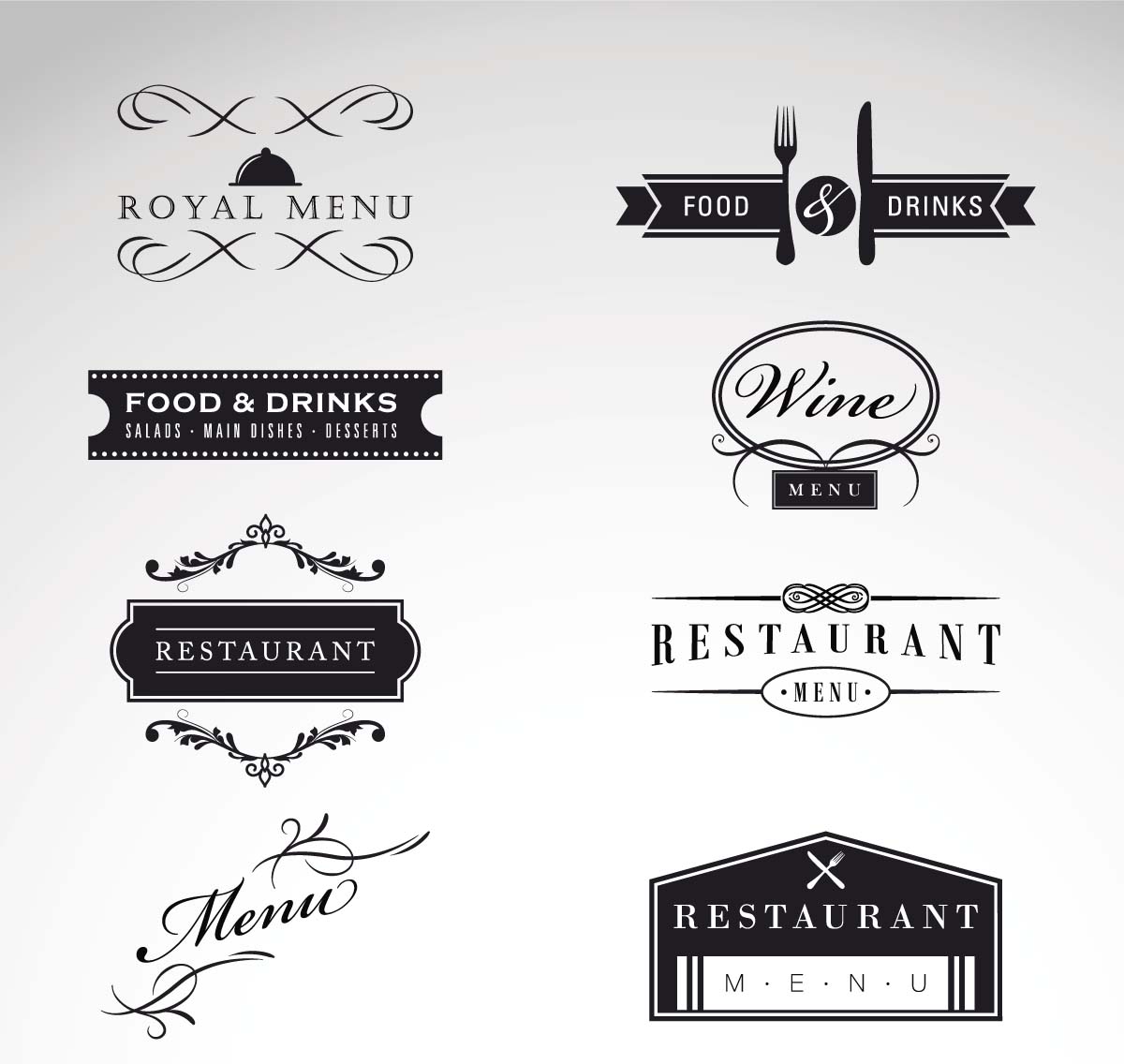 MENU
COMANDA
CAFÉS
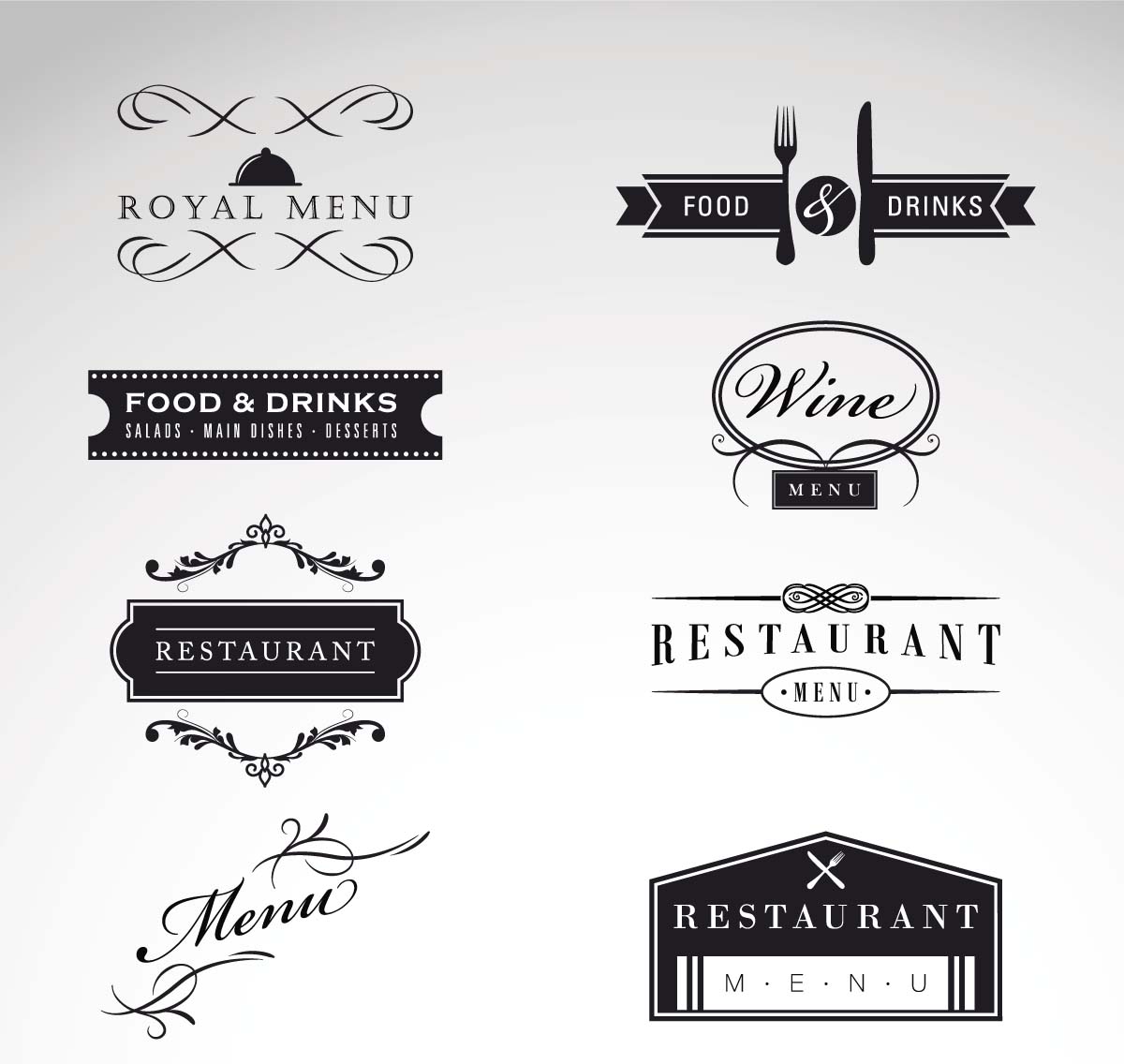 Sanduíche de Pernil	       R$ 30,00
Mini Hamburguers Sliders                     R$ 25,00 
Ciabatta Caprese	       R$ 30,00
Wrap de Frango c/ Curry                        R$ 30,00
Boneless Chicken   	       R$ 25,00
Wrap Salmão Defumado                       R$ 30,00
Ciabatta Vegetariana 	       R$ 30,00
Mini Pizza Mussarela	       R$ 17,00
Mini Hot Dogs Smiles    	       R$ 25,00
P. Batata Canoa c/ Cheddar                 R$ 18,50
Adic. Batata Chips 	       R$ 3,50
Latte Macchiato	                                    R$ 7,00
Cappuccino		       R$ 7,00
Café Espresso Pequeno	       R$ 6,00
Café Espresso Grande 	       R$ 6,00
Toddynho		       R$ 5,00
DOCES
SALGADOS
Crepe  Queijo  e Manjericão.	        R$ 19,00
Crepe  Queijo, Presunto e Tomate         R$ 19,00
COMBO GOURMET
Expresso + Pão de Queijo 	       R$18,00
COMBOS
Crepe  Salgado + Refri 700ML              R$ 30,75
Crepe  Doce + Refri 700ML                   R$ 32,75
Crepe de Chocolate Cremoso	       R$ 21,00
Crepe de Leite c/ Coco                          R$ 21,00 
Crepe Nutella c/ Ninho	       R$ 21,00
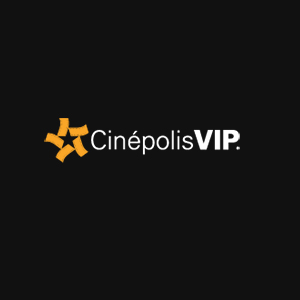 Venda proibida para menores de 18 anos
Venda proibida para menores de 18 anos
CARTAS CHANDON
Preços
BEBIDAS
BEBIDAS
CERVEJAS
Preços
ESPUMANTE CHANDON PASSION ON ICE
Chopp Heineken                                     R$ 8,50
Long Neck Heineken 	       R$ 8,50
Balde Long Neck Heineken 	       R$ 25,00
Long Neck Sol Premium	       R$ 9,00
Kaiser Radler Shot  250ml 	       R$ 6,00
TEQUILA
Taça		         R$ 35,00
Ouro            R$ 10,00
Prata R$     R$ 10,00
ESPUMANTE CHANDON BRUT
375 ml 		         R$ 65,00
Baby 187 ml 	                                      R$ 38,00
ESPUMANTE CHANDON BRUT RICHE DEMI
Baby 187 ml		         R$ 42,00
ESPUMANTE CHANDON BRUT ROSÉ
Taça 		         R$ 33,00
Baby 187 ml 	                                      R$ 42,00
TERRAZAS ALTO DEL PLATA CHARDONNAY
Taça		         R$ 32,00
SEM ALCOOL
APERITIVOS
DRINKS
TERRAZAS ALTO DEL PLATA MALBEC
ESPUMANTE CHANDON PASSION ROSÉ
RUM
Refrigerante Pequeno                             R$ 10,75
Refrigerante Médio 	        R$ 11,75
Refrigerante Grande 	        R$ 12,75
Suco Pequeno 	                                     R$ 10,75
Suco Médio 	                                     R$ 11,75
Suco Grande		        R$ 11,75
Chandon Fresh                                        R$ 45,00
Caipivodka      	                                     R$ 16,00
Velvedroska Limão 	       R$ 32,00
Campari        R$ 7,00
Cointreau      R$ 10,00
Amarula         R$ 14,00
Taça 		         R$ 20,00
Taça		         R$ 32,00
Bacardi          R$ 15,00
TERRAZAS RESERVA MALBEC
375 ml 		         R$ 80,00
VODKA
Belvedere Pure	   	        R$ 28,00
Belvedere Pink Grapefruit	        R$ 20,00
GIN
WHISKY
Água                                                         R$ 6,00
Água de Coco	                                     R$ 6,75
Ice Tea Lata	                                     R$ 7,00
Chá Mate	                                     R$ 7,50
Hendricks   R$ 25,00
Chivas (12 anos)                                     R$ 20,00
Jack Daniels (12 anos)     	       R$ 20,00
Jhonny Walker 8 anos                            R$ 15,00
Jhonny Walker 12 anos                         R$ 22,00
Venda proibida para menores de 18 anos
Venda proibida para menores de 18 anos
SOBREMESAS / SORVETES
MOVIE CLÁSSICOS
Preços
Preços
PIPOCA SALGADA
Pipoca Pequena                                      R$ 10,50
Pipoca Média 	                                     R$ 12,50
Pipoca Grande 	                                     R$ 14,50
Balde 	                                     R$ 17,00
Cine Caixinha                                           R$ 15,00
DOCES E SORVETES
SOBREMESAS
Mni Brigadeiro   R$14,00
Mini Skibon        R$14,00
Magnun              R$11,00
Cornetto Cone   R$11,00
M&M 52g        R$7,50
Suflair             R$6,50
Confeti            R$6,75
Fini                  R$10,00
Churros c/ Doce de Leite	         R$10,00
Petit Gateau		         R$20,00
Torta Gourmet		         R$12,00
PIPOCA DOCE, LIMON PEPPER ou MIX
Pipoca Pequena                                      R$ 12,50
Pipoca Média 	                                     R$ 14,50
Pipoca Grande 	                                     R$ 16,50
Balde 	                                     R$ 19,00
Cine Caixinha                                           R$ 17,00
SNACKS
Preços
Hot Dog                                                      R$ 13,00
Pão de Queijo  	                                      R$ 12,00
Nachos 	                                      R$ 15,00
Extra Queijo 	                                      R$ 2,50
Edamame	                                      R$ 25,00
Combo Edamame                                     R$ 38,00
COMBOS TRADICIONAIS
Família      R$ 67,00
Nachos      R$ 38,00
Hot Dog     R$ 36,00
Fini                   R$ 34,00
Pão de Queijo  R$ 35,00
Amigos             R$ 36,00
Venda proibida para menores de 18 anos
Venda proibida para menores de 18 anos
Venda proibida para menores de 18 anos